Modul 2: Vilka inlärningsstilar finns i differentierad undervisning?
Mål och syfte
Det övergripande målet med modul 2 är att ge dig insikt i teorin bakom de olika inlärningsstilarna och de många  intelligenserna och hur du i praktiken kan ta in de teorierna när du planerar mer inlärarcentrerade lektioner. Modul 2 syftar till att ge konkreta resonemang om varför inlärarcentrerade lektioner är särskilt relevanta idag.
images can be changed
Lärandemål
Vid slutet av den här modulen kommer inlärarna att kunna:

förstå vad teorin om de många intelligenserna är och dess olika beståndsdelar

känna igen vilka de olika inlärningsstilarna är och varför de är nyttiga att ta hänsyn till i utbildning

förstå att ”en storlek” inte passar alla när det gäller utbildning

identifiera faktorerna som påverkar klassrummet i förändring
Nyckelord
Inlärningsstilar
Teorin om de många intelligenserna
Differentierat lärande
Differentierad undervisning
Utbildning
Inlärarcentrerad utformning
Innehållsförteckning
ENHET 1 VILKA ÄR INLÄRNINGSSTILARNA? 
2.1. Introduktion
2.2. Inlärningsstilarna
2.3. Tvisten om inlärningsstilarna
2.4. Uppgift om inlärningsstilar: 20 frågor

ENHET 2 EN STORLEK PASSAR INTE ALLA ...
2.1. Bakgrund
2.2. Vad är differentierad undervisning
2.3. Varför spelar differentierad undervisning roll
2.4. Hur är differentierad undervisning bättre för de studerande
2.5. Extra läsning
2.6. Varför nu

ENHET 3 TEORIN OM DE MÅNGA INTELLIGENSERNA
3.1. Introduktion
3.2.Tid för självreflektion 

ENHET 4 FAKTORERNA SOM PÅVERKAR FÖRÄNDRINGEN I KLASSRUMMET
4.1. Bakgrund
4.2. Tid för självreflektion
2.1 VILKA ÄR INLÄRNINGSSTILARNA?
“Alla är genier … men om man bedömer en fisk utifrån om den kan klättra i träd kommer den att leva hela livet i tron att den är dum”
-Albert Einstein
Vilka är inlärningsstilarna?2.1 Introduktion:
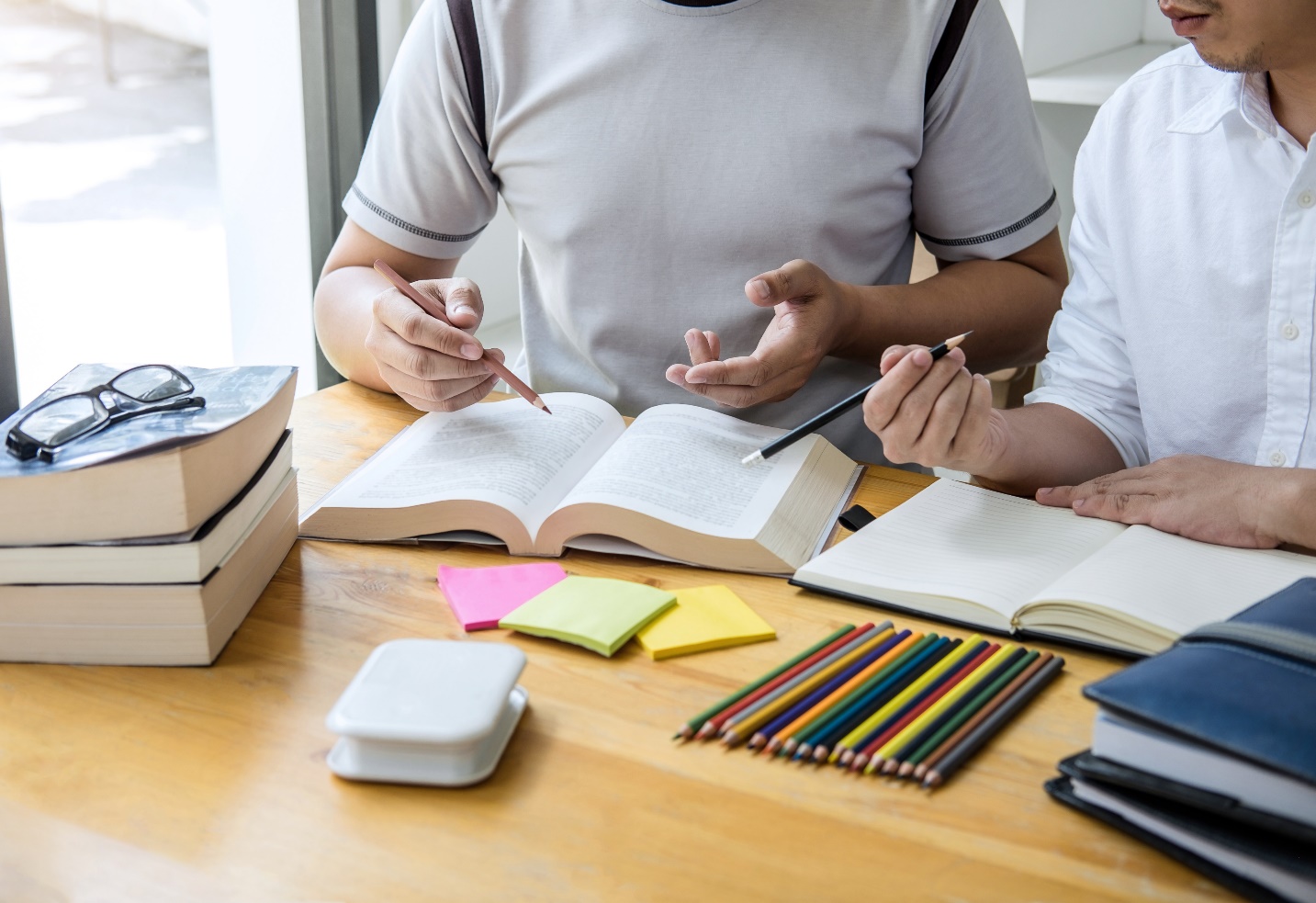 Inlärningsstil syftar på det tillvägagångssätt som den studerande föredrar i alla inlärningssituationer, medan undervisningsstil syftar på föreläsarens beteende, åsikter och de undervisningsmetoder som har valts för att ge lektionerna för de studerande.1 För närvarande pågår många forskningsstudier om begreppen inlärningsstil hos studerande och undervisningsstil hos utbildare.
Dessutom reflekterar de studerandes inlärningsstilar genetisk kodning, personlig utveckling och anpassning till omgivningen (2). Forskning visar att de studerande uppnår mer kunskap, minns mer information och presterar bättre när lärarnas undervisningsstilar stämmer överens med de studerandes inlärningsstilar.2
L. Mei Ph’ng, "Teaching Styles, Learning Styles and the ESP Classroom," MATEC Web Conf., vol. 150, s. 5082, 2018
Chetty, Nithya & Handayani, Lina & Sahabudin, Noor & Ali, Zuraina & Hamzah, Norhasyimah & Kasim, Shahreen. (2019). Learning styles and teaching styles determine students’ academic performances. International Journal of Evaluation and Research in Education (IJERE). 8. 610.10.11591/ijere.v8i4.20345. https://files.eric.ed.gov/fulltext/EJ1238274.pdf
Vilka är inlärningsstilarna? 
2.1 Inlärningsstilarna:
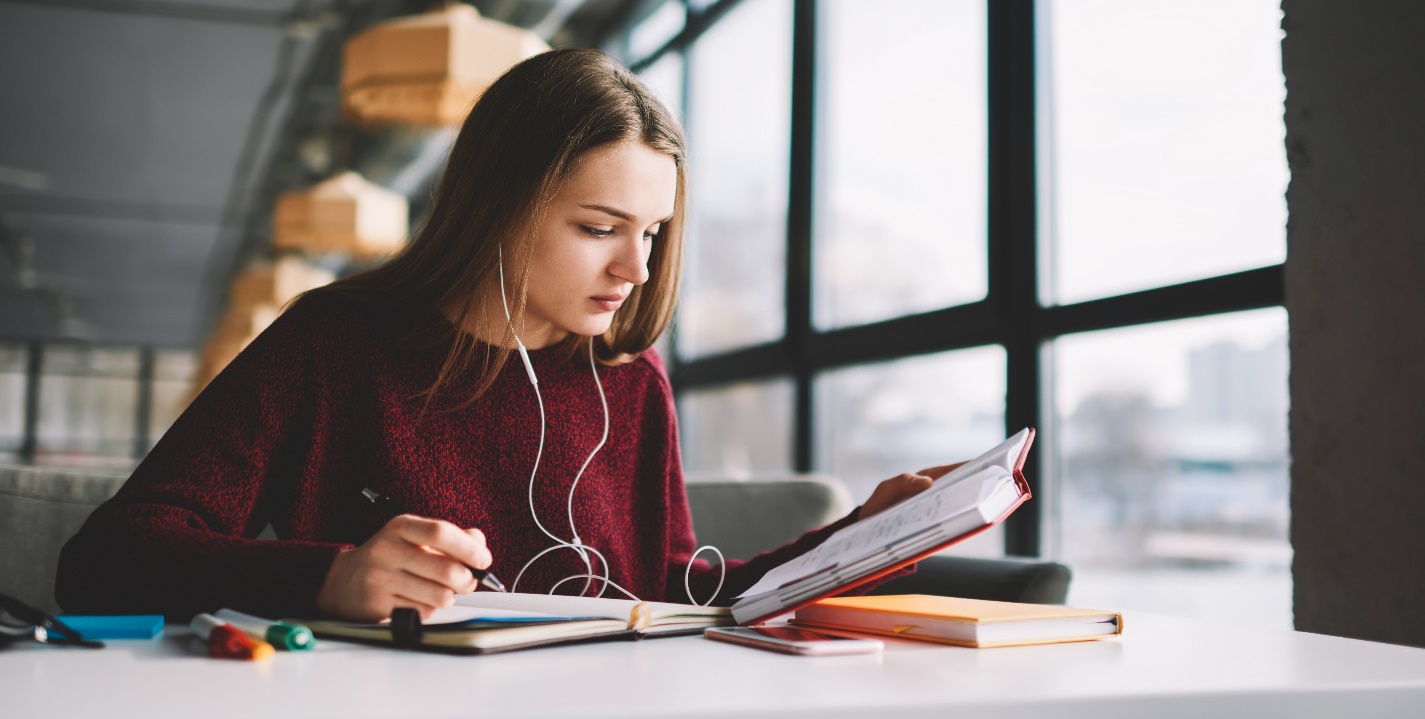 Även om de inte är vetenskapliga kategorier med skarpa gränser är de ändå till hjälp som riktlinjer. Forskningen anser att det finns ett antal inlärningsstilar, men nedan finns de mest erkända, och de är värdefulla verktyg när man skräddarsyr lektioner för inlärare1:
1. Visuella (spatiala) inlärare:
De föredrar att information presenteras visuellt. Hellre än detaljerad information i skrift eller tal tar sådana studerande bättre emot tabeller, diagram, bilder och foton. Visuella hjälpmedel som projektorer och information som ordnats visuellt är användbara.
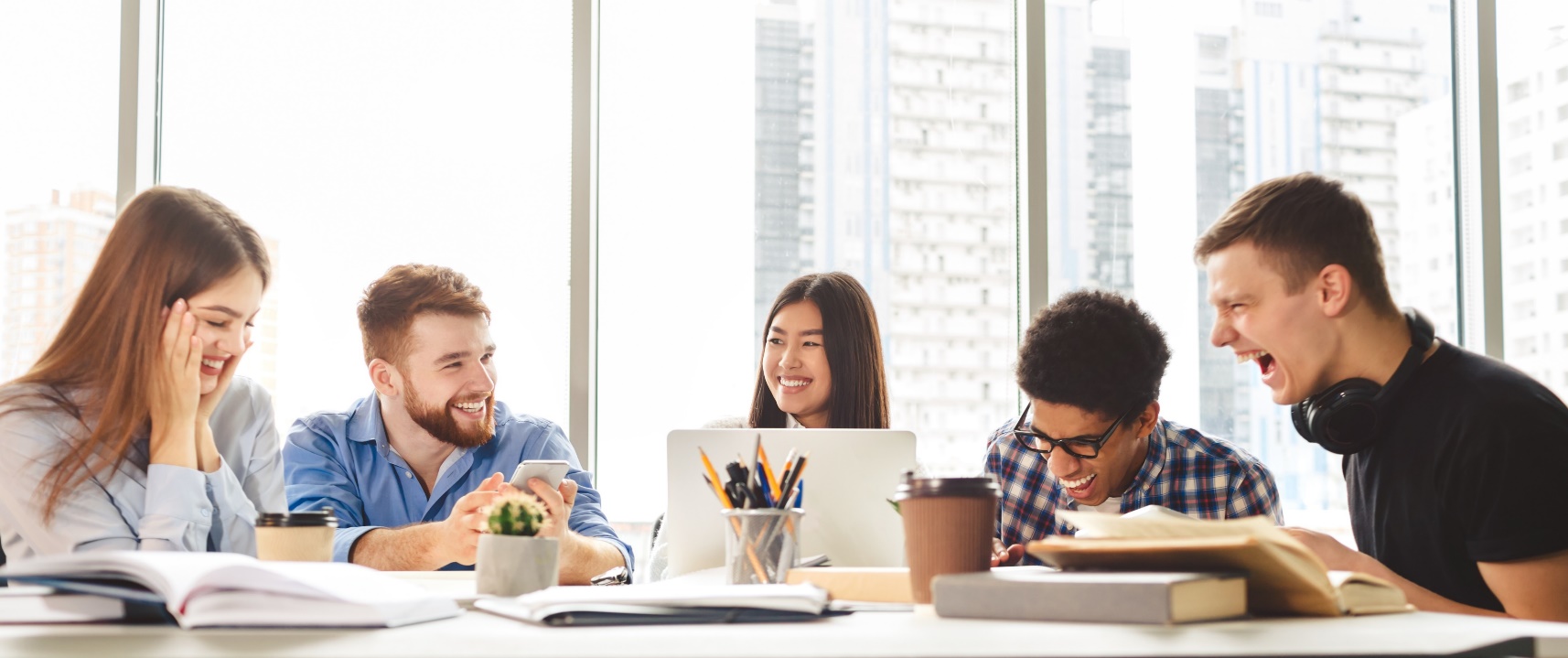 2. Auditiva inlärare:
Auditiva inlärare föredrar att ta emot information genom att lyssna och tala. När de läser hjälper det ofta att de läser högt. En del idéer för att förbättra deras lärande är: musik (som kan hjälpa till genom att skapa en känslomässig bindning), rim som läses högt och ljudböcker när det passar.
(1) https://www.viewsonic.com/library/education/the-8-learning-styles/
2.1 Inlärningsstilarna:
3. Taktila inlärare:
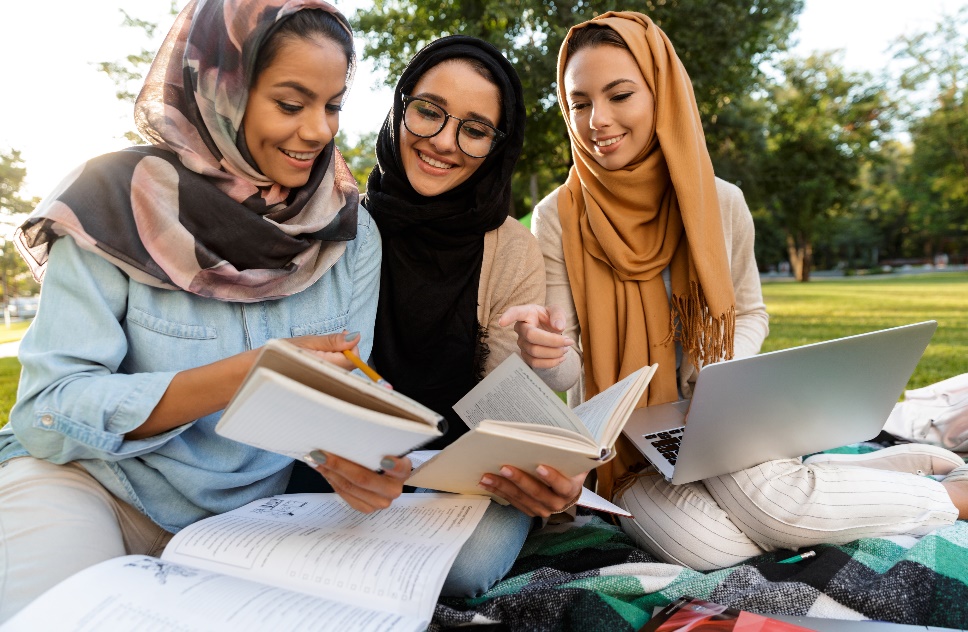 Den här typen av inlärare lär sig bäst genom att använda sina händer. De föredrar att röra vid saker för att lära sig om dem. De stryker ofta under vad de läser, gör anteckningar medan de lyssnar och håller händerna i rörelse på andra sätt.
4. Verbala inlärare:
Dessa studerande tycker om att använda själva språket. Liksom auditiva inlärare  tycker de verbala om rim och ordlekar. De fungerar typiskt sett bra i aktiviteter som uppmuntrar till gruppdiskussioner, presentationer inför klassen eller rollspel med intressanta scenarier.
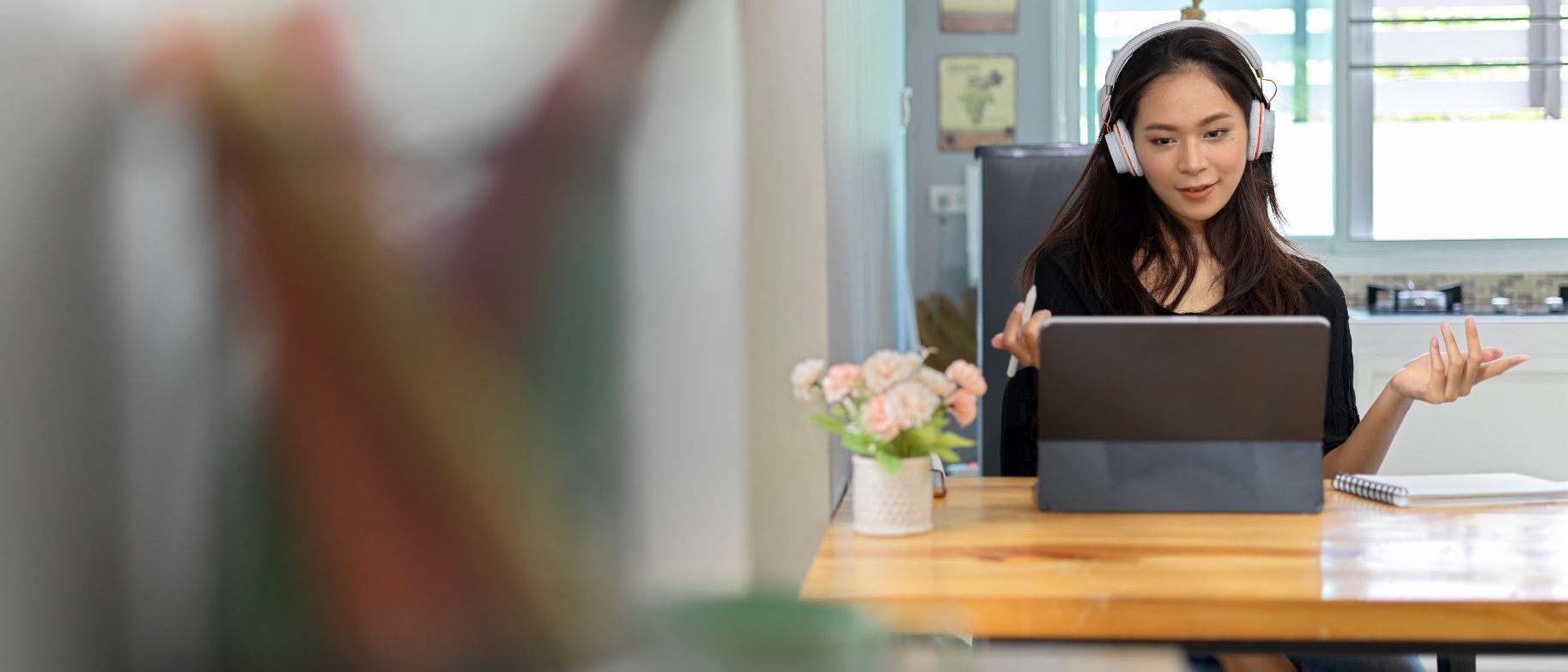 5. Logiska inlärare:
Logiska inlärare letar efter mönster och tendenser i det de lär sig. De letar efter samband, orsaker och resultat. Lärare kan motivera dem bäst genom att lektioner som ställer frågor som kräver tolkning och slutledning, innehåller material som kräver förmåga till problemlösning eller uppmuntrar dem till att dra slutsatser utifrån fakta och resonemang.
2.1 Inlärningsstilarna:
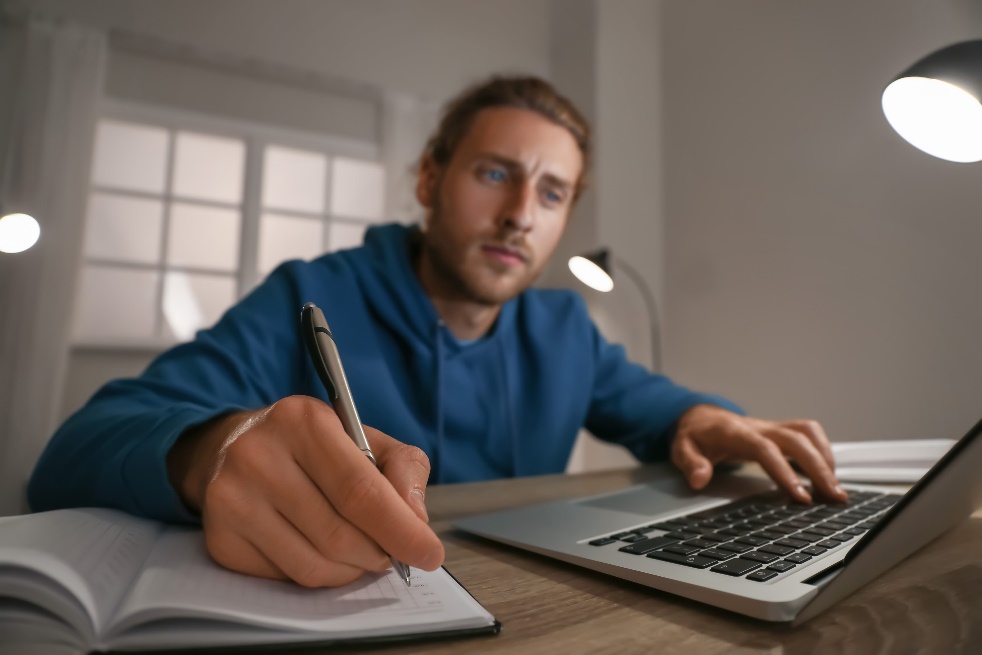 6. Individuella inlärare:
Dessa studerande uppskattar avskildhet och är självständiga och inåtvända. Individuella inlärare kan ofta fokusera bra på frågorna, är medvetna om sitt eget tänkande och analyserar annorlunda än vad de tycker och känner. Aktiviteter som fokuserar på individuellt lärande och problemlösning är nyttiga.
7. Sociala inlärare:
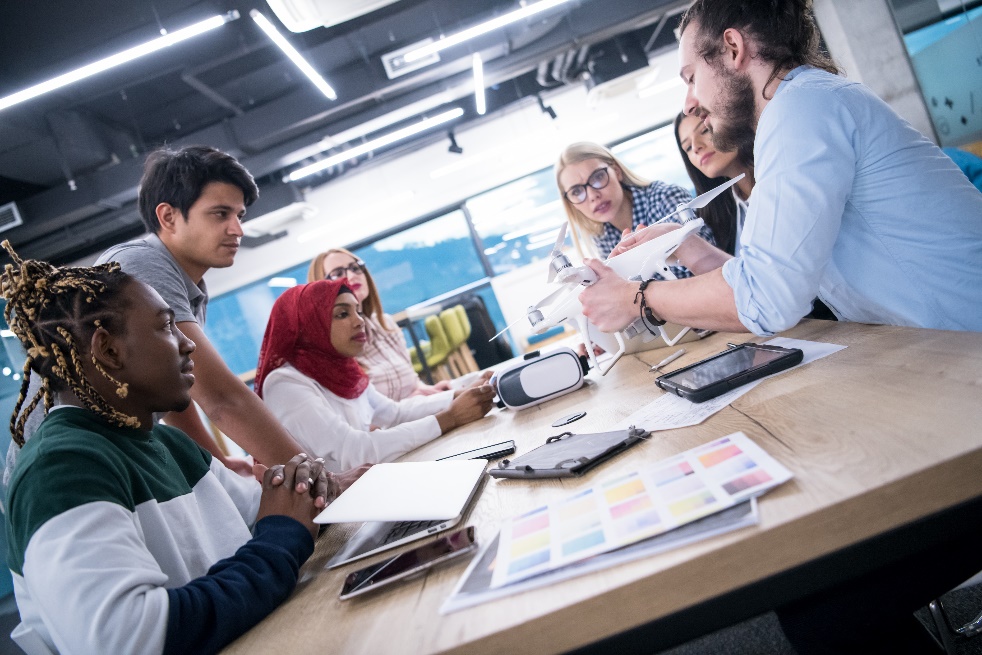 De är bra på att kommunicera med människor, både verbalt och icke-verbalt. De föredrar att handleda och ge råd åt andra. Gruppaktiviteter som innehåller rollspel eller som uppmuntrar de studerande att ställa frågor till andra och dela med sig av berättelser passar bäst här.
Vilka är inlärningsstilarna? 2.1 Tvisten om inlärningsstilarna?
Begreppet och förekomsten av inlärningsstilar har varit föremål för delade meningar, och nyare studier har ifrågasatt om de finns.1 Men många studerande har fortfarande den traditionella uppfattningen att inlärningsstilar är välgrundade, och kan anpassa sin strategi i självstudierna efter dessa inlärningsstilar.
Enkelt uttryckt är alla olika. Det är viktigt för utbildare att förstå skillnaderna i inlärningsstil hos de studerande, så att de dag för dag kan välja de lämpligaste strategierna i undervisning, kursinnehåll och uppgifter. 

(1) https://www.thoughtco.com/learning-styles-controversy-31153
Dags för en uppgift
2.1 Vilken är din inlärningsstil? 20 frågor
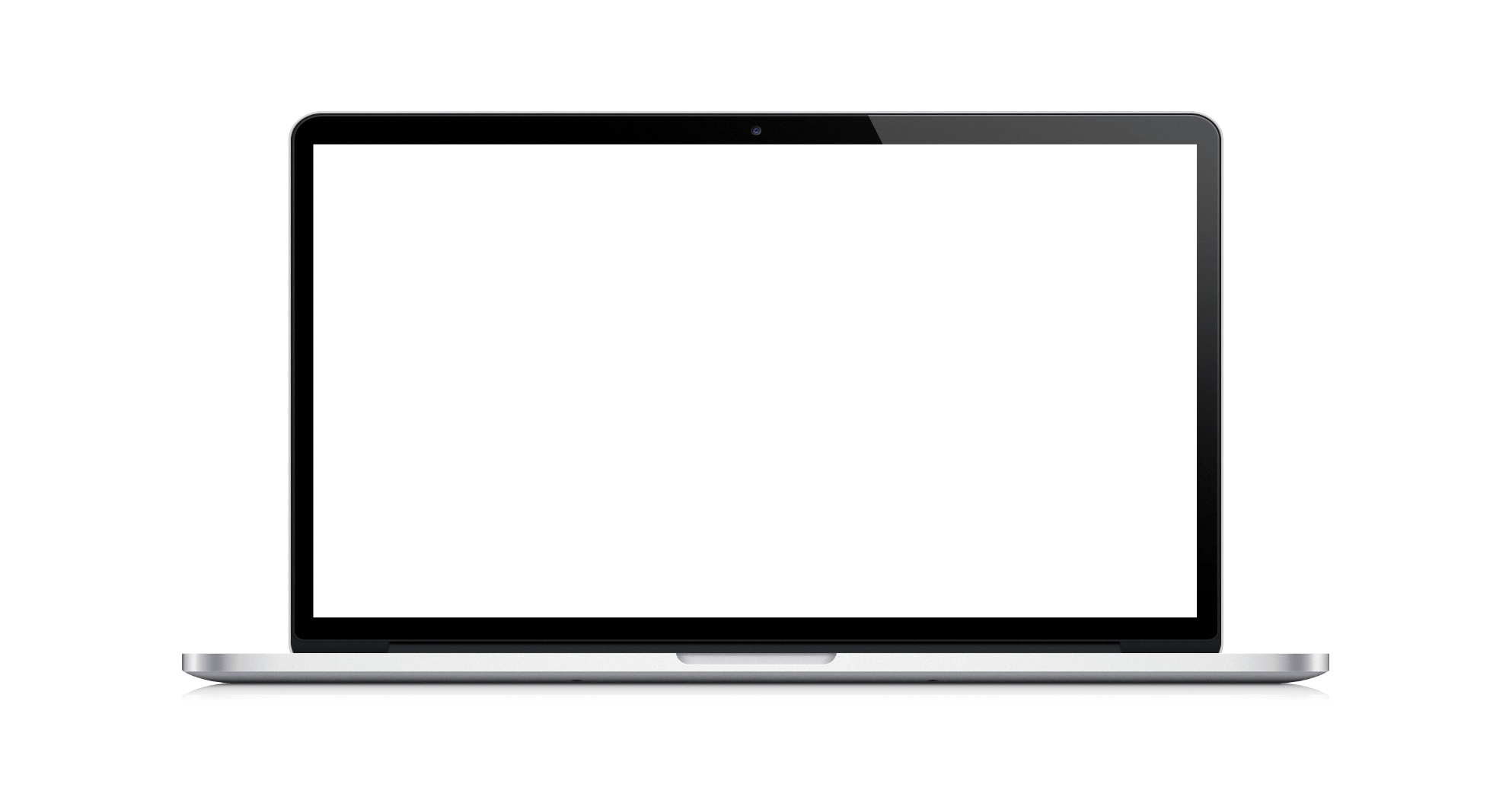 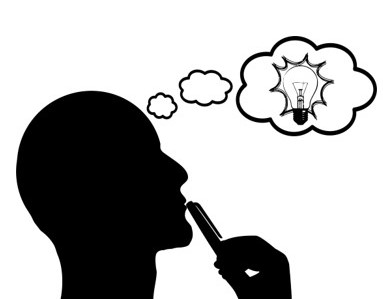 Prova att ge dina studerande i yrkesutbildning det här testet för att undersöka sin inlärningsstil. Det kan bli en bra utgångspunkt för att införa differentierade lektioner!
2.2 En storlek passar inte alla ....
”Precis som med kläder är det med undervisning: en storlek passar inte alla …”
En storlek passar inte alla ...2.2 Bakgrund
Kursinnehållet bör differentieras för att passa de individuella behoven hos varje unik studerande. Bara då kan inlärarna få bästa möjliga utbildning och vara förberedda för framgång.
Däri ligger behovet av differentierad undervisning och inlärning!
Utbildning har traditionellt utgått från en modell där ”en storlek passar alla”, och där de studerande är föremål för samma undervisningsstil och bedömningsmetod oberoende av deras förmåga eller intresse. Eftersom olika studerande har olika inlärningsstilar, olika styrkor och svagheter och har olika ansvar i privatlivet, är det rimligt att slänga upp alla studerande på samma löpande band i utbildningen och förvänta sig samma resultat? Svaret är, kort sagt, nej.
En storlek passar inte alla …2.2 Vad är differentierad undervisning?
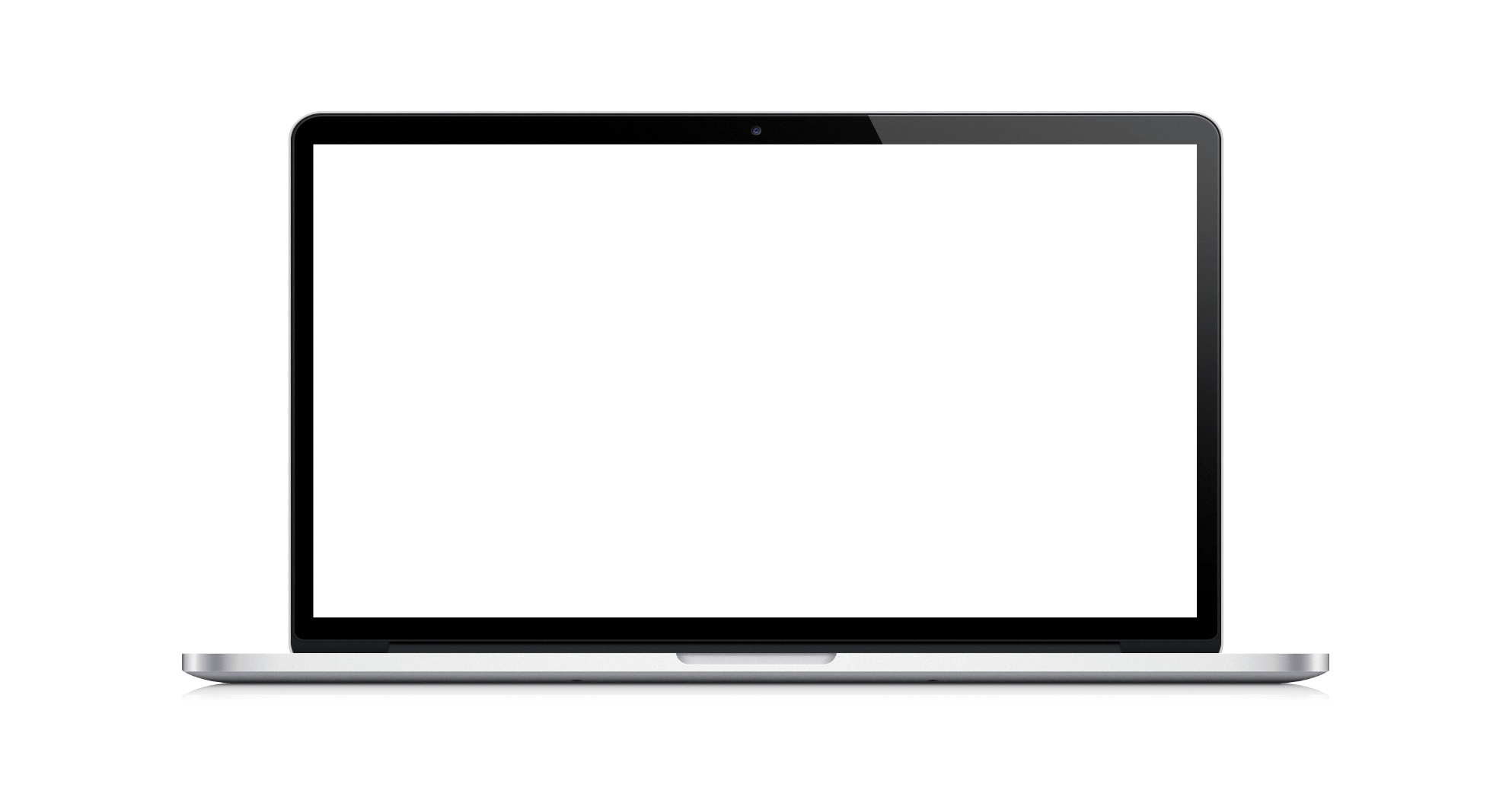 Enligt Carol Ann Tomlinson (en namnkunnig expert på differentierad undervisning), ”består differentiering på den mest grundläggande nivån i lärarens ansträngningar att motsvara variationen bland inlärarna i klassrummet. Närhelst en lärare anpassar sig till en individ eller en liten grupp genom att variera sin undervisning för att skapa bästa möjliga inlärningsupplevelse, då differentierar läraren sin undervisning.”1
(1)https://www.readingrockets.org/article/what-differentiated-instruction
Klicka här för att höra experten Tomlinson ge insikt i den differentierade undervisningens metod!
En storlek passar inte alla …2.2 Varför spelar differentierad undervisning roll?
I många utbildningssammanhang är det vanligt att en studerande tillbringar sin dag till största delen med att sitta vid ett bord, lyssna till en lärare som föreläser och att göra anteckningar som förberedelse för en tentamen eller ett prov. Men när vi tar hänsyn till att inte alla studerande lär sig effektivt på det sättet blir det klart att vad som verkligen behövs i fler klassrum i hela EU är studerandecentrerad eller differentierad inlärning. 
Forskningen anser att studerande som befinner sig i studerandecentrerade klassrum är mer engagerade och presterar mer än studerande i traditionella klassrum.1 Med andra ord är det troligare att en differentierad inlärning når fram till studenterna än den traditionella föreläsningen där en storlek ska passa alla.
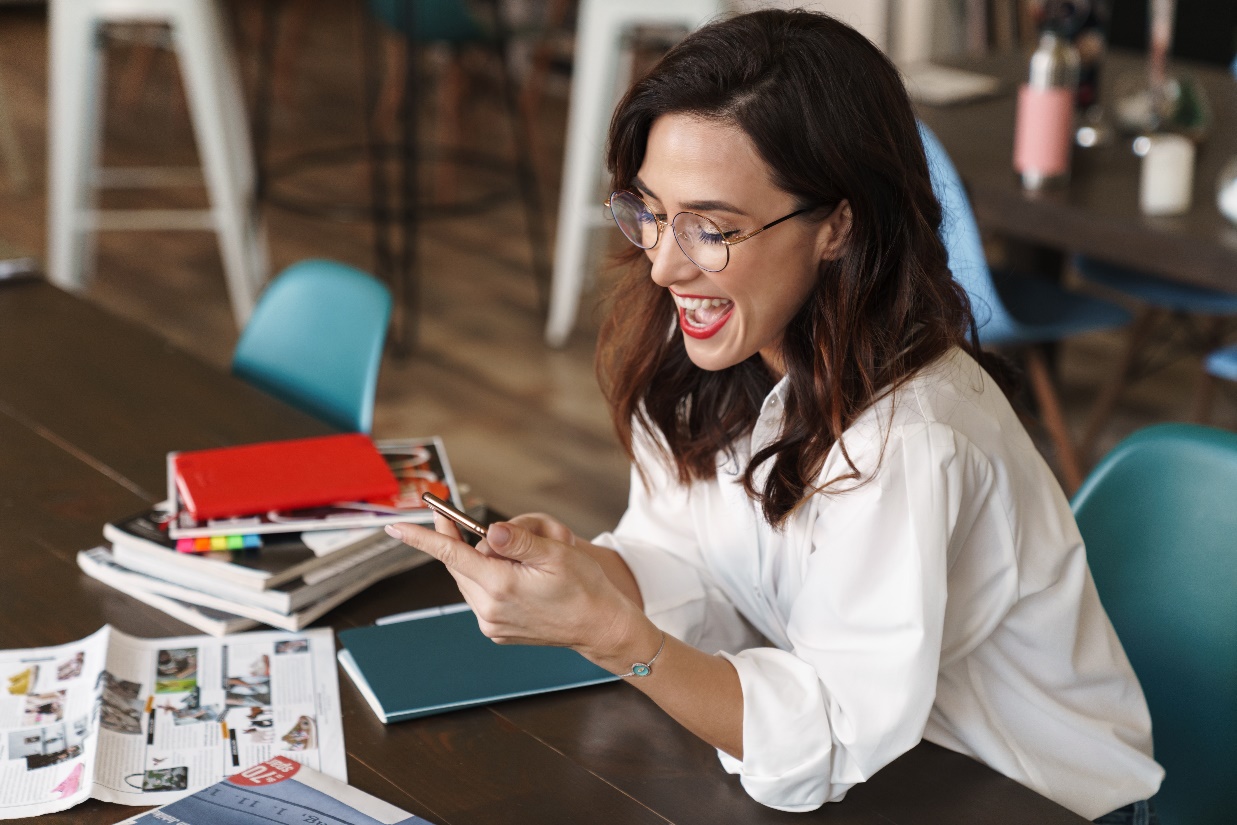 (1) https://www.whitbyschool.org/passionforlearning/differentiated-learning-why-one-size-fits-all-doesnt-work-in-education#:~:text=Research%20finds%20that%20students%20immersed,size%2Dfits%2Dall%20lecture.
En storlek passar inte alla …2.2 Extra läsning
Steg 1: Ta 15 minuter och ögna snabbt igenom publikationen nedan.
STUDENT–CENTRED LEARNING: WHAT DOES IT MEAN FOR STUDENTS AND LECTURERS? 

Steg 2: Beskriv de viktigaste punkterna vad gäller effektivitet och kritik mot studerandecentrerad inlärning.
En storlek passar inte alla …2.2 Hur är differentierad undervisning bättre för de studerande?
Differentierad inlärning syftar på en undervisningsstil som låter de studerande arbeta mer självständigt i klassrummet och skapa lektioner utifrån sina egna inlärningsstilar.1 Med andra ord ger den här undervisningsstilen de studerande rätten att skräddarsy sin egen inlärningsupplevelse på ett sätt som bäst passar deras unika behov. 
Låt oss till exempel tänka på grundskolans matematik. Att förklara hur enkel addition fungerar eller att visa det på tavlan kanske bara fungerar för vissa elever. I själva verket kanske sociala inlärare lär sig bäst om de arbetar i grupper som kan läsa problem tillsammans. En sats byggklossar kan hjälpa fysiska inlärare att visualisera ett matematiskt begrepp. Och individuella inlärare kan lära sig bäst genom att ta med sig övningar och göra dem i ett lugnt hörn.  
(1)https://www.whitbyschool.org/passionforlearning/differentiated-learning-why-one-size-fits-all-doesnt-work-in-education#:~:text=Unfortunately%20the%20%22one%20size%20fits,be%20prepared%20for%20future%20success.
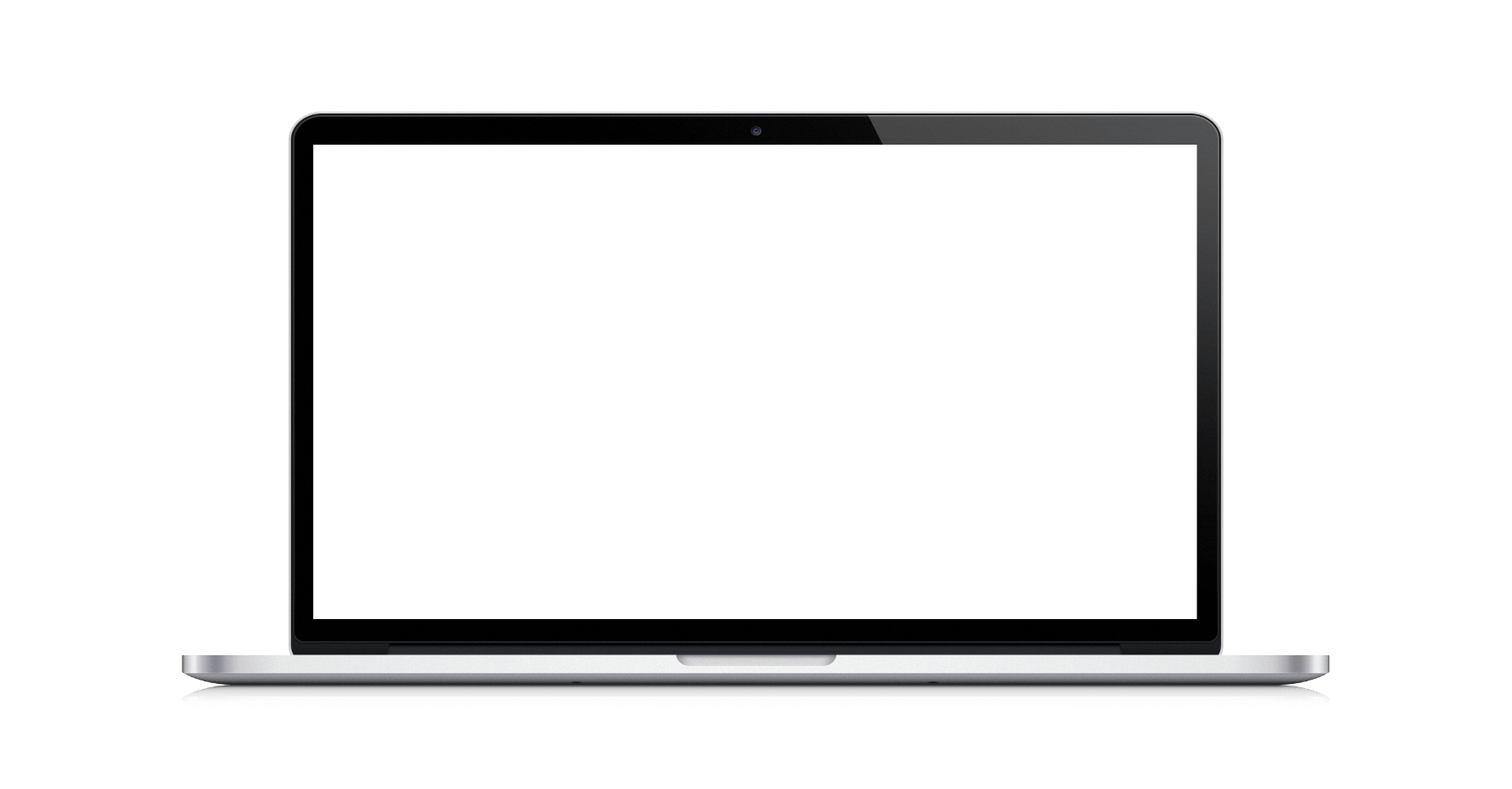 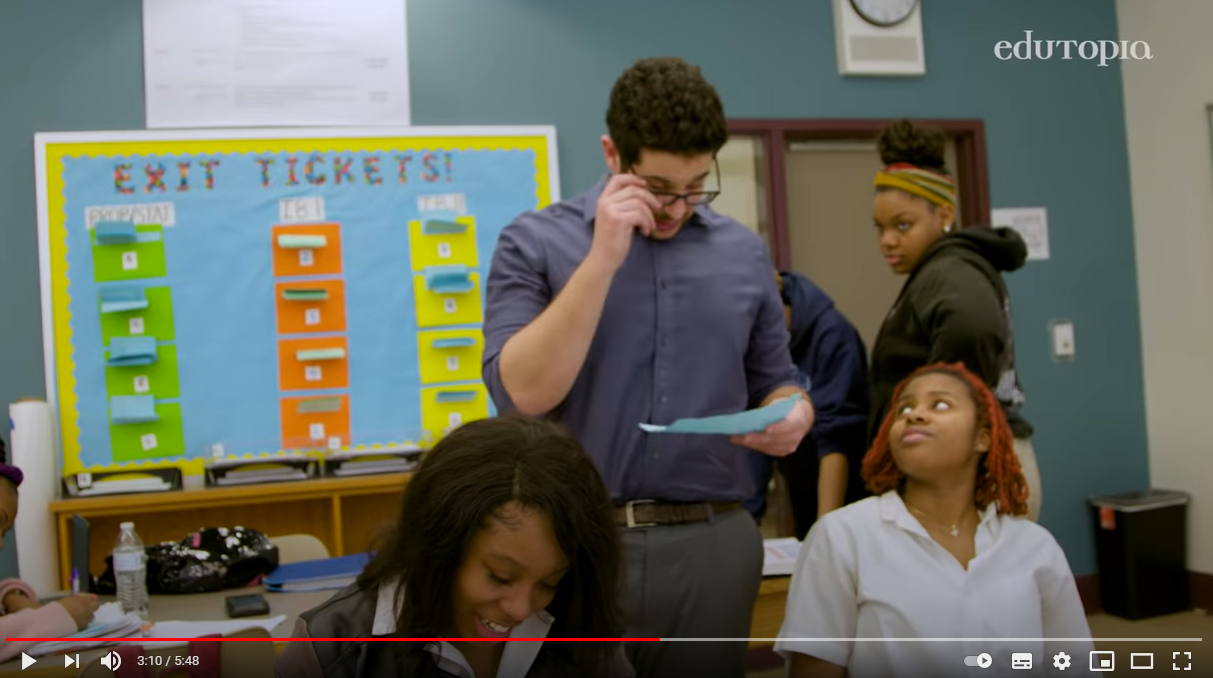 Klicka här för att se hur ett tillvägagångssätt med differentierad undervisning är till praktisk nytta för inlärarna!
En storlek passar inte alla …2.2 Varför nu?
Utbildare KAN anpassa sig
Studerande har anpassningsproblem
Studerande med svårigheter
När de stora utbildningsinstitutionerna övergick till distansutbildning var många oroade för att många studerande som redan hade svårigheter hamnade i miljöer där det fanns relativt sett färre resurser till stöd för deras lärande och på så sätt försatte dem ännu mer i underläge.
Pandemin har skapat stora störningar i många sektorer och branscher, och inte minst utbildningen har varit bland de hårdast drabbade. Men det satte ljuset på hur institutioner och deras utbildare kunde anpassa sin undervisning och leverans för att möta de studerandes behov och på så sätt bereda vägen för ytterligare förnyelse och förändring inom sektorn.
Sedan pandemin slog till i mars 2020 har uppskattningsvis 1,37 miljarder studerande lämnat klassrummen och studerar på distans. När yrkesutbildningar och högre utbildningar växlar mellan utbildning på distans och på plats har en del studerande svårt att anpassa sin inlärningsstil och hålla fokus på arbetet.
2.3 Teorin om de många intelligenserna
Teorin om de många intelligenserna2.3 Introduktion
Teorin om de många intelligenserna lanserades av Gardner i början av 1980-talet som ett alternativ till traditionellt utformade klassrum och som ett behov av variation vad gäller de sätt folk lär sig och förstår. Gardner (1983) föreslog att inlärare inte har en enda intelligens utan ett urval av intelligenser. Han antar att alla människor har dessa intelligenser men att en av dem är mer framträdande hos varje individ.1

 
https://files.eric.ed.gov/fulltext/EJ1170867.pdf
Gardner (2013) understryker att oavsett vilket ämne du undervisar i – ”humaniora, naturvetenskap, historia eller matte” – bör du ta fram undervisningsmaterial av olika slag.. Gardner fortsätter med att framhålla att det du är bekant med ”kan du beskriva och föreställa dig … på flera sätt. Vi lärare upptäcker ibland att vår behärskning av ett ämne är svag när en studerande ber oss att förklara innehållet på ett annat sätt, och vi blir förbryllade.” Att förklara ett innehåll på flera sätt hjälper alltså inte bara de studerande att lära sig innehållet, det hjälper också utbildarna att öka och förstärka sin behärskning av ämnet.2
 
(2) https://www.niu.edu/citl/resources/guides/instructional-guide/gardners-theory-of-multiple-intelligences.shtml
Tid för självreflektion
2.3 Klicka på videosymbolen och ta reda på vilka de åtta intelligenserna är:
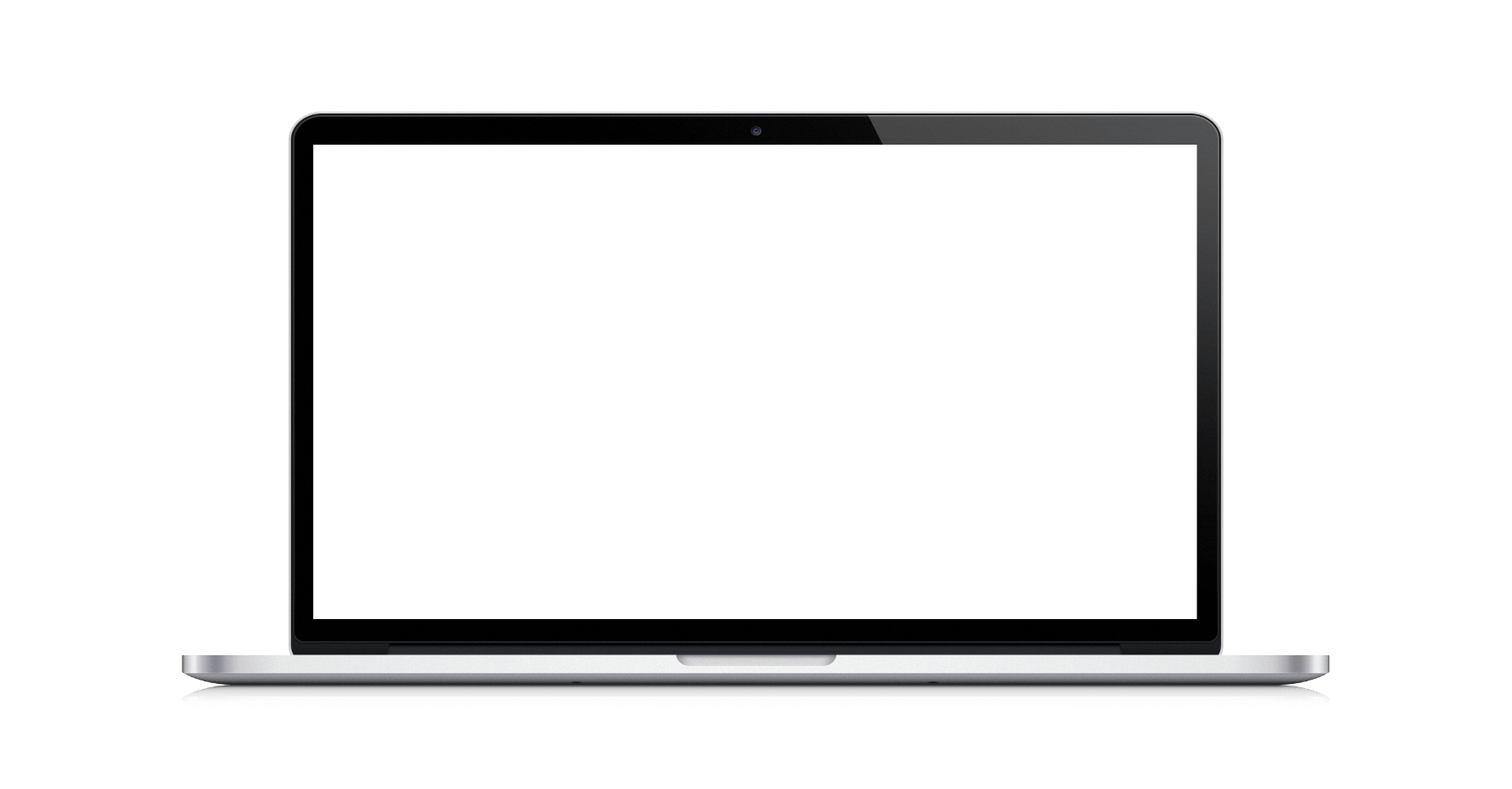 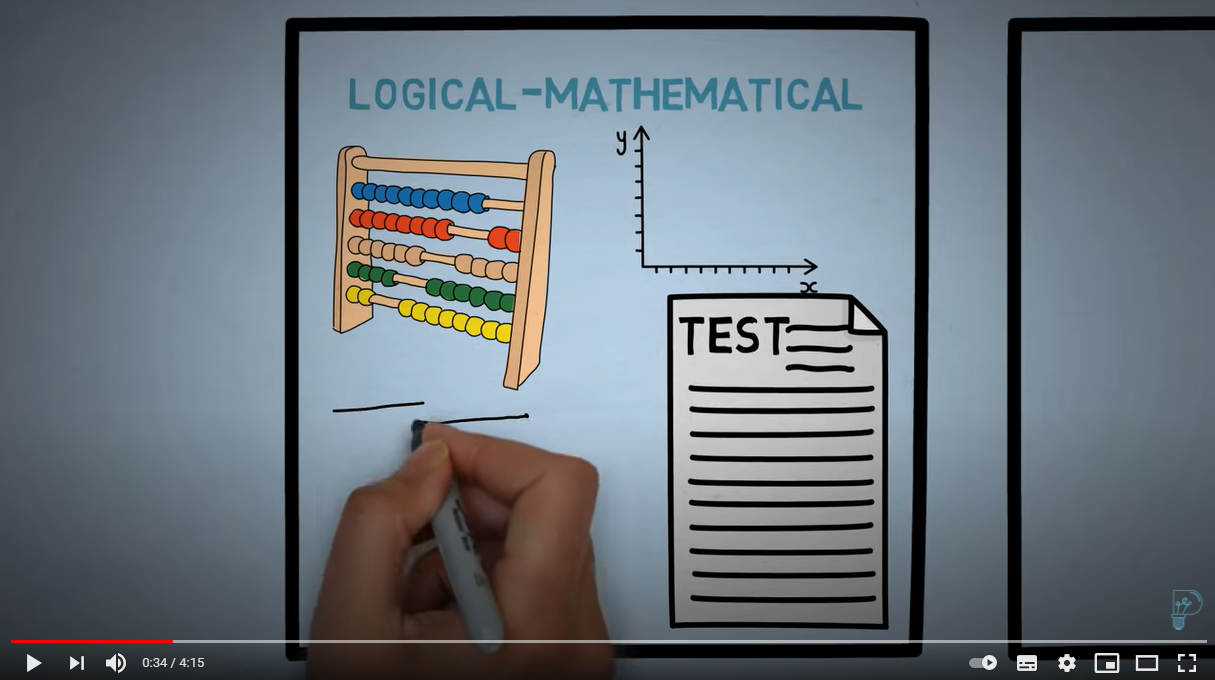 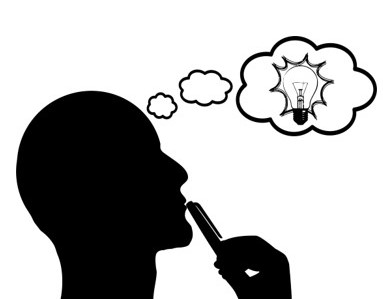 Kan du tillämpa dessa många intelligenser i ditt klassrum? Om ja, vilka strategier är mest tillämpbara för dina studerande i yrkesutbildning?
Teorin om de många intelligenserna:
2.3 Utbildningsmässiga fördelar
Alla studerande utvecklar olika typer av intelligens. Det betyder att varje studerande har sina egna styrkor och svagheter vad gäller intelligens. När det kallas för inlärningsstil styr dessa intelligensområden hur lätt eller svårt en studerande har att lära sig genom en viss undervisningsmetod
Det kan finnas mer än en inlärningsstil i ett klassrum. För att balansera mellan inlärningsstilar och ämnesinnehåll bör läraren visa de studerande hur de ska förstå ett ämne som kräver deras svaga intelligensområden genom att tillämpa deras mest utvecklade intelligensområde. Till exempel kan en studerande som har högt utvecklad musikalisk intelligens få i uppgift att lära sig om ett krig och vad som händer under det kriget genom att skriva en sång om det (Temur, 2007).
Vidare kan studerande som tillämpar sina starka intelligensområden i inlärningsaktiviteter lära sig ett ämne med glädje och utan press som de tidigare avskydde. Ett annat exempel är att matematik anses vara ett svårt ämne för många studerande på grund av de abstrakta begrepp som de måste lära sig. Men när sådana begrepp förklaras genom en inlärningsaktivitet som använder de studerandes intelligenser kommer de studerande att tycker att det är mer intressant och roligare eftersom görs som något de tycker om att göra. De studerande kan lära sig matematik genom att rita, danska, blogga och mycket annat. Ett helt kursinnehåll kan skapas med aktiviteter som bygger på många intelligenser på ett sätt som utvecklar olika intelligensområden för varje studerande. Sådant kursinnehåll blir mer studerandecentrerat. De studerande kommer då att upptäcka sina bästa sätt för att ta emot information.
Referens: https://www.onatlas.com/blog/multiple-intelligences-theory
Dags för extraläsning!
2.3 Klicka på dokumentsymbolen och låt dig inspireras av en lärandeaktivitet som hänger samman med de många intelligenserna:
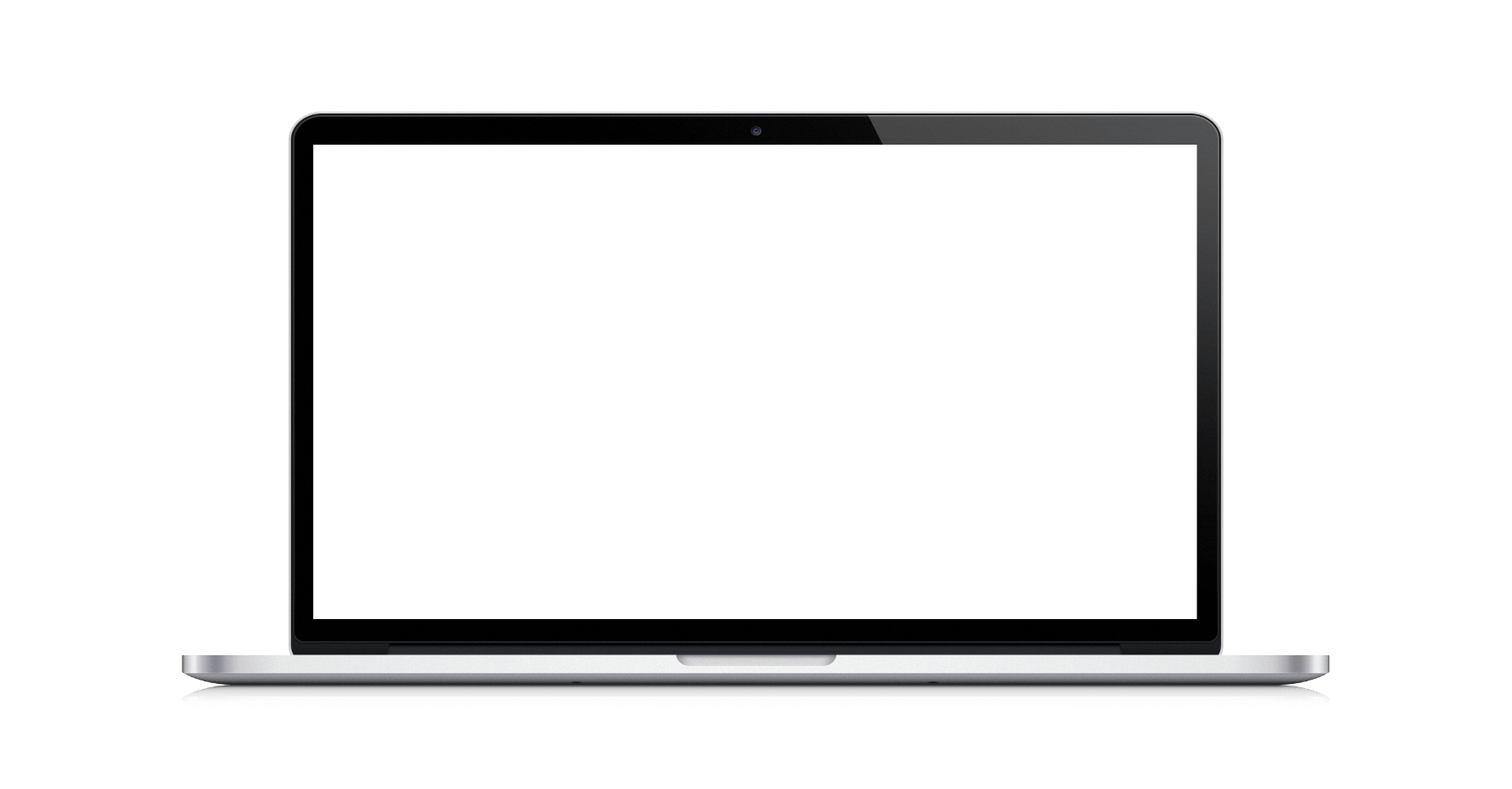 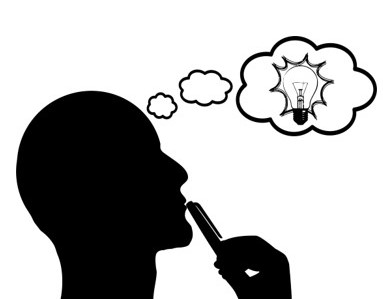 Kan du tillämpa någon av de ovanstående många intelligenserna i ditt klassrum? Om ja, vilka strategier är mest tillämpbara för dina studerande i yrkesutbildning?
Teorin om de många intelligenserna2.3 Utmaningar
1
Inte alla intelligenser som ingår i teorin är möjliga att på ett enkelt sätt sikta in sig på när man förbereder en lärandeaktivitet.
2
Utmaningen är att sikta in sig på ett så stort antal intelligenser som möjligt under en lektion för att säkerställa att alla studerande i klassrummet blir engagerade.
3
Utbildare ska också lägga märke till att sikta sig på en viss typ av intelligens inte innebär att man struntar i andra typer, eftersom målet är att nå fram till studenterna, men också att utveckla alla deras förmågor.

Referens: https://www.onatlas.com/blog/multiple-intelligences-theory
2.4 Faktorerna som påverkar förändringen i klassrummet
Vilken faktor påverkar förändringen i klassrummet?
2.4 Bakgrund
1.
Standardiserade klassrum: målstyrda förväntningar fastställda av kommun, region och stat.

Kulturell mångfald: ett kontinuerligt inflöde av studerande immigranter med lite eller ingen kommunikationskompetens på engelska

Studerandemångfald: unika inlärningsstilar och olika nivåer på de många intelligenserna.

Ny kognitionsforskning om mänskligt lärande: kunskap om hjärnan och hur den bearbetar minnen och skapa mening.

Snabb samhällelig och teknisk utveckling: politisk och ekonomisk revolution som påverkar var och hur lärande sker.
2.
Vi har mött mer förändring inom utbildningen än någonsin tidigare. För flera decennier sedan började lärare arbeta inom yrket med en önskan om att arbeta med inlärare, en kunskapsbas och goda föresatser. Idag möter utbildare ett utmanande landskap som är i ständig förändring. Många faktorer påverkar klassrummet som ständigt förändras.
3.
4.
5.
Tid för självreflektion
2.4 Kan du hitta några av dessa faktorer i ditt klassrum? Dela med dig av dina exempel.
Tack för uppmärksamheten!